Importance of Videos
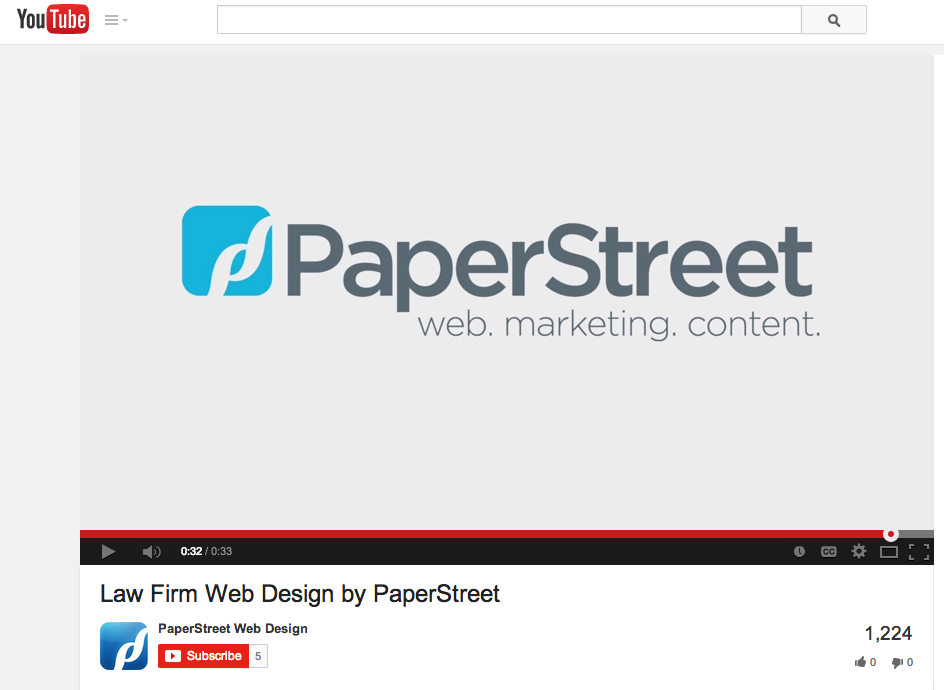 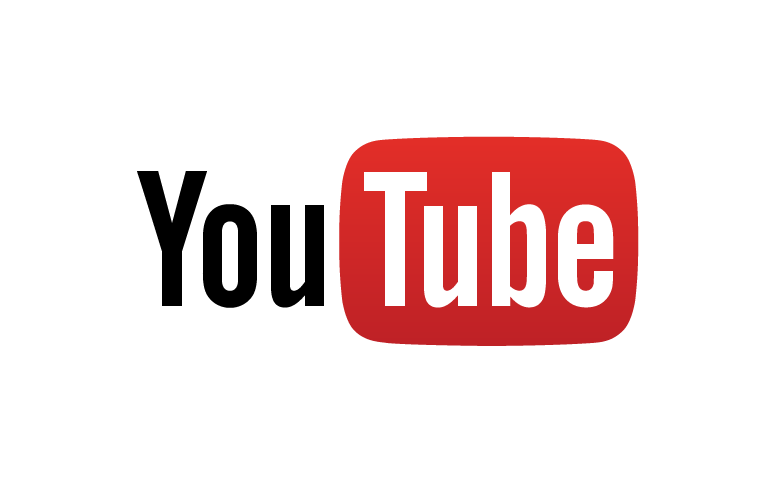 Stephanie Hernandez
Essential Developer
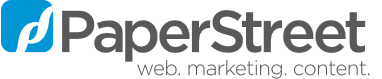 Overview
Why use YouTube for your videos
Ways to display your videos on your website
How to add your video to your site
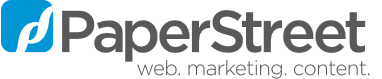 Quick Facts
Videos help get your user’s attention
Google shows videos in the search results
YouTube has been owned by Google since 2006
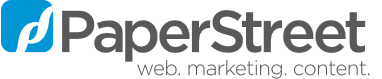 Why use YouTube?
Easy to upload videos 
Cost Effective: 
You can embed (add) your video easily to your site without creating a custom video player.
Avoid additional cost from your hosting provider
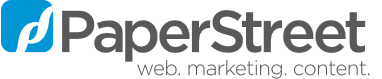 Why use YouTube?
Optimize your videos for SEO
Link your YouTube Channel to your website to bring in traffic and vice versa to increase views on your videos.
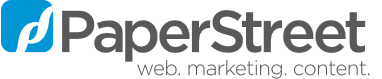 Ways to display your videos
Single page with one video
Media Library
Lightbox/Pop up
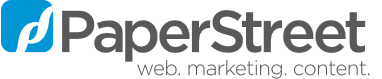 Single Page with Video
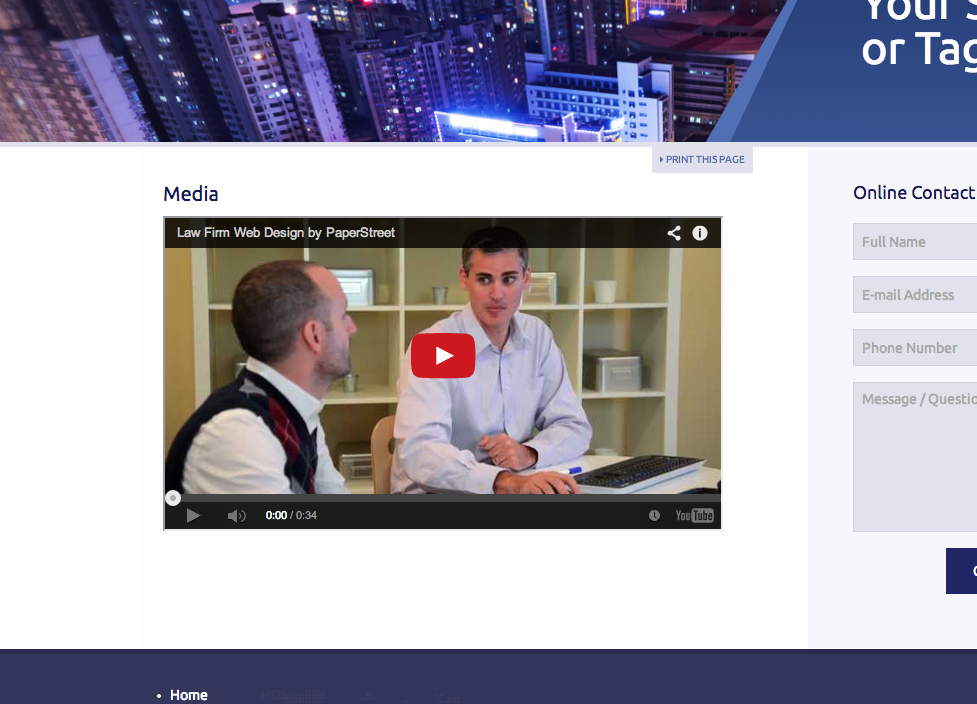 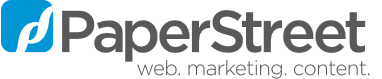 Media Library
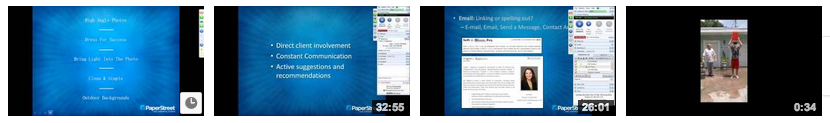 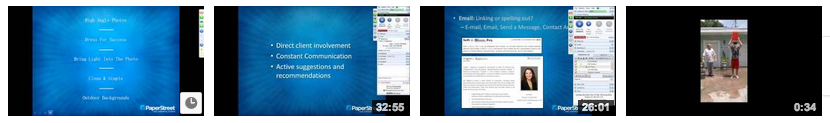 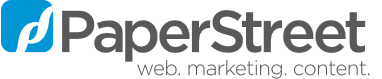 Lightbox/Pop up
Step by Step Processto add your video
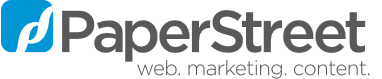 References
http://www.seoinc.com/seo-blog/why-you-should-embed-youtube-videos/
http://moz.com/blog/hosting-and-embedding-for-video-seo
http://fancybox.net/
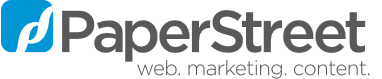